Warm Up 11-21-16
What is gametes?
What is Zygote?
Answer
Gamete; a mature haploid male or female germ cell to form a zygote.
Zygote; a diploid cell resulting from the fusion of two haploid gametes; a fertilized ovum.
Today Agenda
1) Warm Up 5 minutes
2) Video time (Definition of haploid, diploid) 5 minutes
3) Instruction time 15 minutes (Phases of Meiosis 
4) Reading Article (Classwork 15 min)
5) Review Meiosis
Video
Video 1
Video 2
Phase of Meiosis
1) Prophase I 
Crossing-over occurs
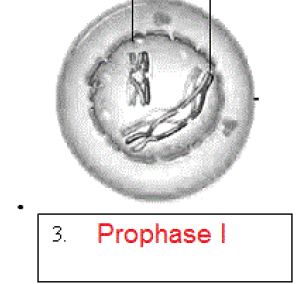 Metaphase I
2) Homologs line up alone equator
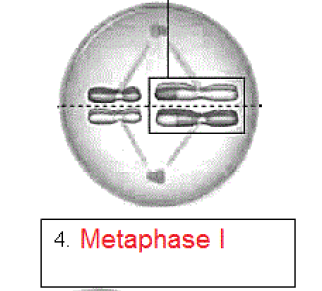 Anaphase 1
Spindle fibers move homologous chromosomes to opposite sides
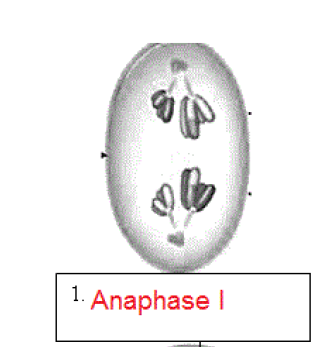 Telophase I
Cytoplasm divides, 2 daughter cells are formed
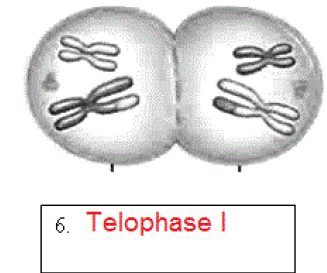 Prophase 2
Homologous chromosomes pair up and form tetrad
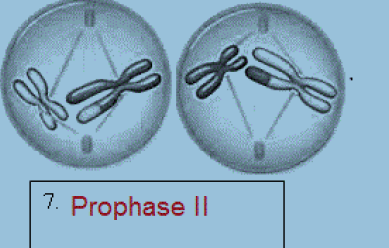 Metaphase II
Chromosomes line up along equator, not in
homologous pairs.
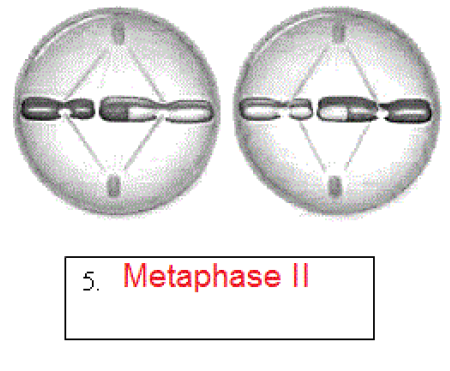 Anaphase II
Chromatids separate
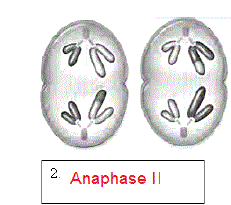 Telophase II
Nuclear membrane reforms, cytoplasm divides, 4 daughter cells formed
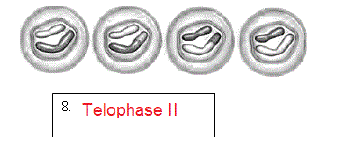 Remember the order
I picked my apple today, 
Interphase
Prophase
Metaphase
Anaphase
Telophase